Семинар «Как анализировать работу школы за 2019/2020 год»
Губанова Елена Владимировна, профессор кафедры управления образовательными системами им. Т.И. Шамовой ИСГО МПГУ, к.п.н., доцент.
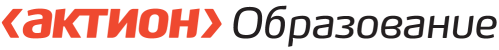 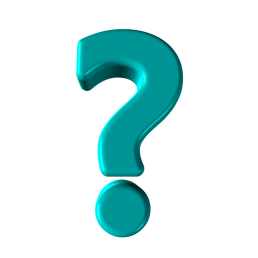 Основные вопросы вебинара
1
2
3
4
5
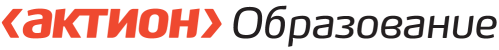 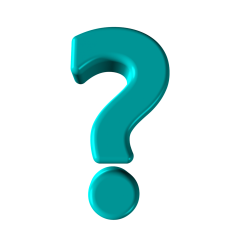 Основные вопросы вебинара
6
7
8
9
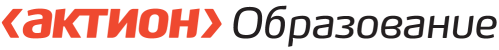 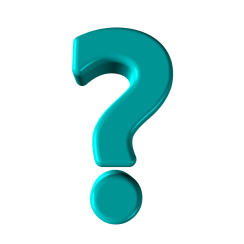 Какие сведения включить в 
Анализ работы школы за 2019/20 учебный год
Отчет о самообследовании за 2019 год
Анализ
плана работы школы за 2019 / 2020 учебный год
Анализ
реализации программы развития школы
Анализ работы школы за 2019/20 учебный год
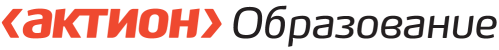 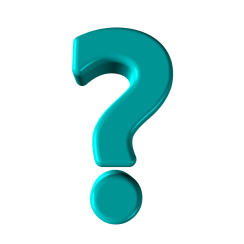 Какие сведения включить в 
Анализ работы школы за 2019/20 учебный год
Отчет о самообследовании за 2019 год
ВСОКО
Анализ
реализации программы развития школы
Анализ
плана работы школы за 2019 / 2020 учебный год
Оценить эффективность  реализации мероприятий.
Выявить комплекс причин, определивших полученные результаты в сравнении с запланированными, ошибки.
 Определить цель и задачи на новый учебный год.
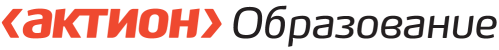 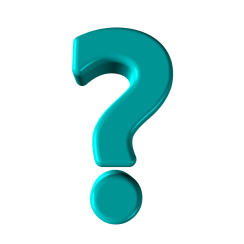 Какие сведения включить в 
Анализ работы школы за 2019/20 учебный год
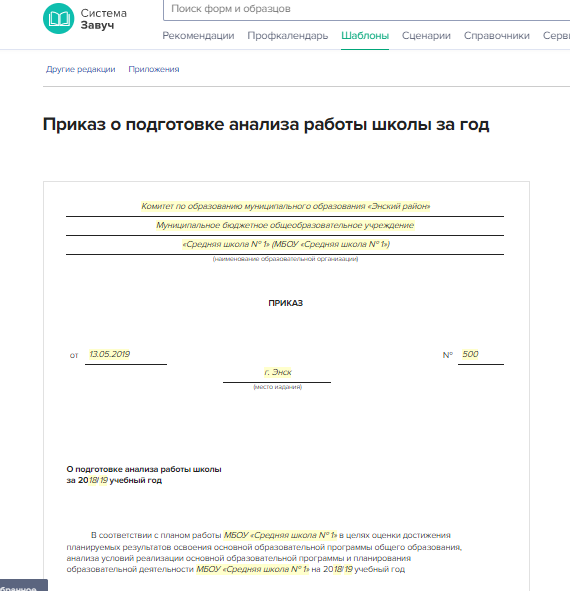 Анализ работы школы за 2019/20 учебный год
ПРИМЕР
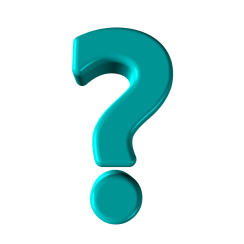 Какие сведения включить в 
Анализ работы школы за 2019/20 учебный год
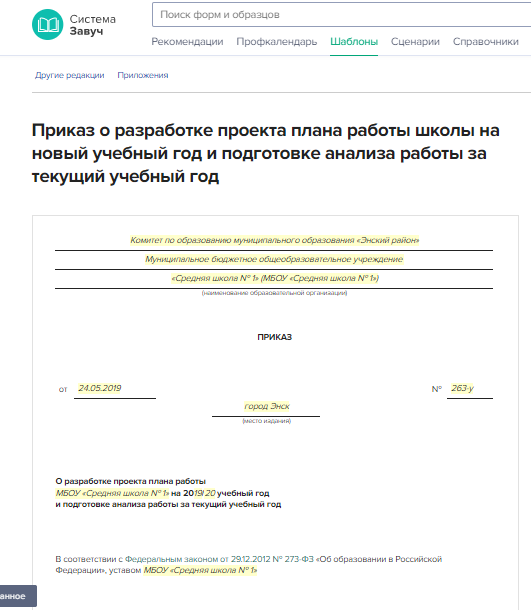 Анализ работы школы за 2019/20 учебный год
ПРИМЕР
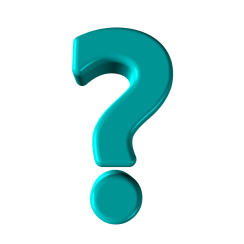 Какие сведения включить в 
Анализ работы школы за 2019/20 учебный год
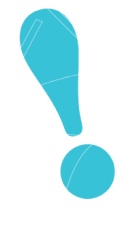 Анализ работы за 2019 /2020 учебный год – первый раздел годового плана
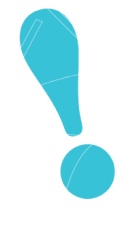 Анализ работы за 2019 /2020 учебный год – рассматривается на итоговом заседании педагогического совета
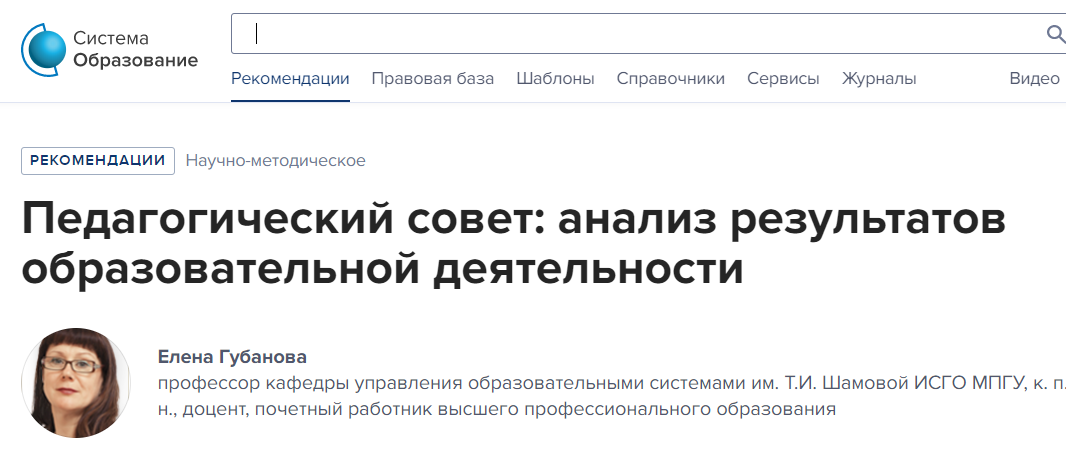 Рекомендуется почитать
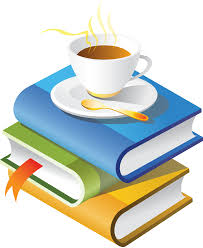 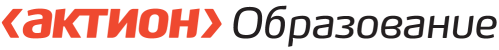 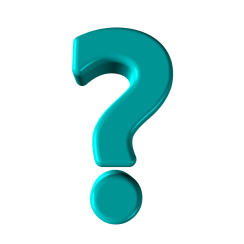 Какие сведения включить в 
Анализ работы школы за 2019/20 учебный год
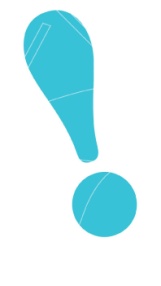 Анализ работы за 2019 /2020 учебный год – рассматривается на итоговом заседании педагогического совета
1. Включите вопрос о плане работы школы на 2020 / 2021 учебный год в повестку заседания педагогического совета школы и обсудите:
  эффективность достижения цели;
 уровень выполнения прошлогодних задач;
 положительные и отрицательные результаты работы школы;
 причины сбоя (при наличии) в выполнении плана;
 пути решения проблем, которые станут основой планирования в 2020 / 2021 учебном году.
2. Представьте проект плана работа школы на 2020 / 2021 учебный год для обсуждения с педагогическим коллективом.
3. Внесите изменения и / или дополнения, поступившие от педагогов, поставьте вопрос на голосование, все запротоколируйте.
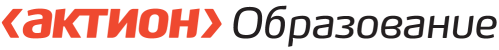 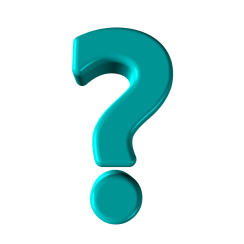 Какие сведения включить в 
Анализ работы школы за 2019/20 учебный год
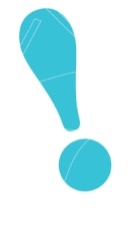 Анализ работы за 2019 /2020 учебный год – рассматривается на итоговом заседании педагогического совета
1. Включите вопрос о плане работы школы на 2020 / 2021 учебный год в повестку заседания педагогического совета школы и обсудите:
  эффективность достижения цели;
 уровень выполнения прошлогодних задач;
 положительные и отрицательные результаты работы школы;
 причины сбоя (при наличии) в выполнении плана;
 пути решения проблем, которые станут основой планирования в 2020 / 2021 учебном году.
2. Представьте проект плана работа школы на 2020 / 2021 учебный год для обсуждения с педагогическим коллективом.
3. Внесите изменения и / или дополнения, поступившие от педагогов, поставьте вопрос на голосование, все запротоколируйте.
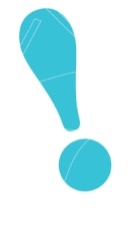 Утверждение плана работы школы на 2020 / 2021 учебный год
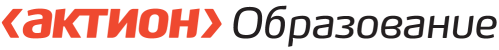 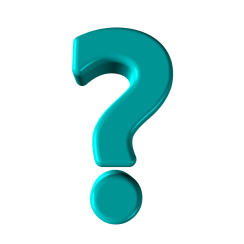 Какие сведения включить в 
Анализ работы школы за 2019/20 учебный год
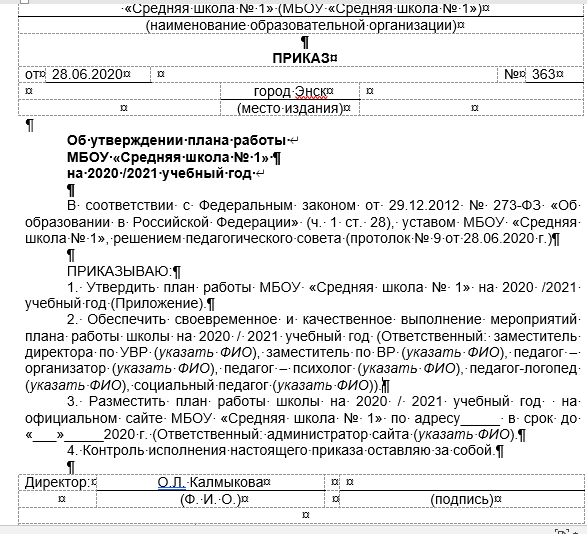 Утверждение плана работы школы на 2020 / 2021 учебный год
ПРИМЕР
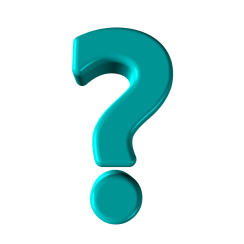 Какие сведения включить в 
Анализ работы школы за 2019/20 учебный год
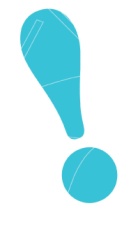 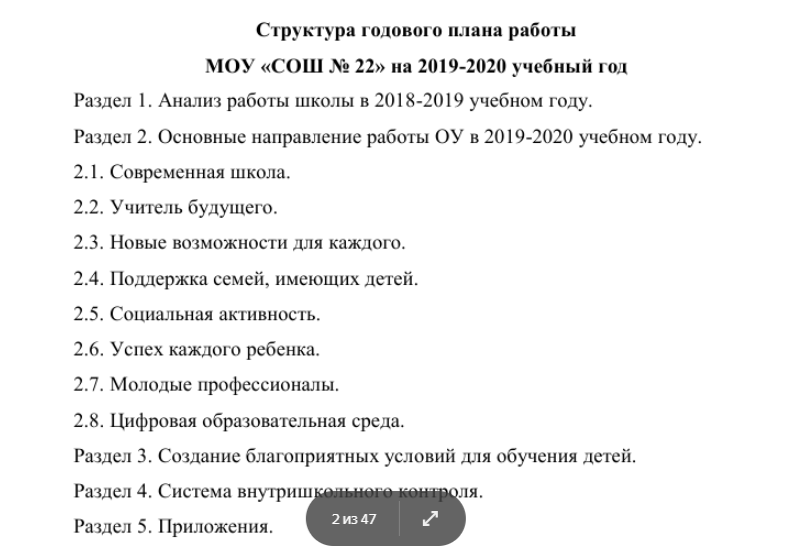 Анализ работы за 2019 /2020 учебный год – первый раздел годового плана
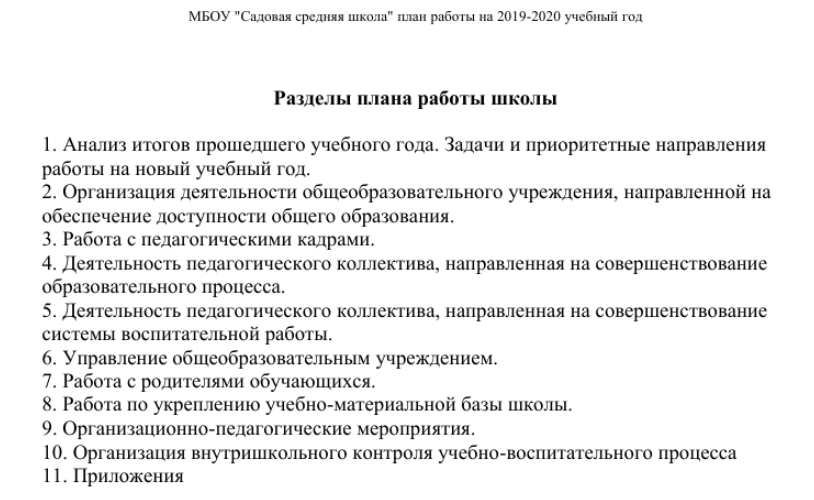 ПРИМЕРЫ  ИЗ  ПРАКТИКИ  РАБОТЫ  ШКОЛ  РФ
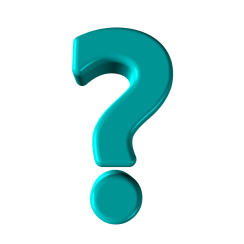 Какие сведения включить в 
Анализ работы школы за 2019/20 учебный год
Анализ работы за 2019 /2020 учебный 
 год – первый раздел годового плана
ПРИМЕР 1
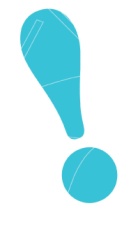 Раздел 1. Анализ работы за 2019 / 2020 учебный год
1. Работа по укреплению здоровья детей и охране их жизни обучающихся.
2. Результаты выполнения основной образовательной программы (по уровням).
3. Результаты повышения профессионального мастерства педагогов.
4. Взаимодействие с родителями (законными представителями).
5. Административно-хозяйственная работа. 
6. ….
Раздел 2. …….
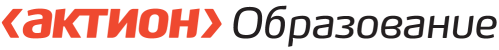 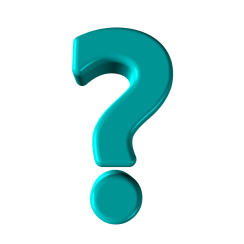 Какие сведения включить в 
Анализ работы школы за 2019/20 учебный год
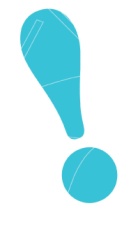 Анализ работы за 2019 /2020 учебный 
 год – первый раздел годового плана
ПРИМЕР 2
Раздел I. Анализ учебно-воспитательной и научно-методической работы за прошедший учебный год. Основные задачи на новый учебный год
1. Анализ организации образовательной деятельности:
1.1. Результаты освоения обучающимися основных образовательных программ общего образования.
1.2. Выполнение учебных планов, рабочих программ учебных предметов, курсов.
1.3. Результаты государственной итоговой аттестации выпускников основного общего и среднего общего образования.
1.4. Выполнение программ формирования/развития универсальных учебных действий, включающих формирование компетенций обучающихся в области использования информационно-коммуникационных технологий, учебно-исследовательской и проектной деятельности.
2. Анализ воспитательной работы школы: выполнение программ воспитания и социализации обучающихся по направлениям деятельности.
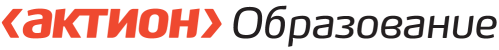 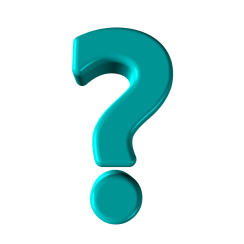 Какие сведения включить в 
Анализ работы школы за 2019/20 учебный год
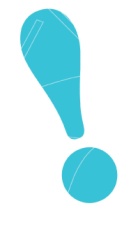 Анализ работы за 2019 /2020 учебный 
 год – первый раздел годового плана
ПРИМЕР 2
Раздел I. Анализ учебно-воспитательной и научно-методической работы за прошедший учебный год. Основные задачи на новый учебный год
3. Анализ психолого-педагогических условий реализации ООП общего образования.
4. Анализ научно-методической деятельности педагогического коллектива.
5. Анализ кадровых условий реализации ООП общего образования:
5.1. Профессиональное развитие и повышение квалификации педагогических работников.
5.2. Оценка результативности деятельности педагогических работников.
6. Анализ финансово-экономических и материально-технических условий реализации ООП общего образования.
7. Анализ информационно-методических условий реализации ООП общего образования.
8. Анализ деятельности администрации ОО по управлению и контролю.
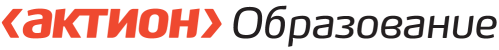 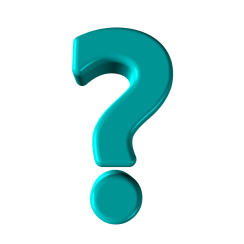 Какие сведения включить в 
Анализ работы школы за 2019/20 учебный год
Анализ работы за 2019 /2020 учебный 
 год – первый раздел годового плана
ПРИМЕР 3
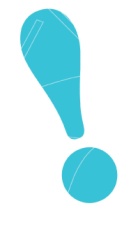 Раздел 1. Результаты деятельности школы в 2019 / 2020 учебном году
Анализ деятельности школы по всем разделам плана за 2019 / 2020 учебный год.
Выводы, цели и задачи на 2020 / 2021 учебный год.
РЕКОМЕНДУЕМЫЙ
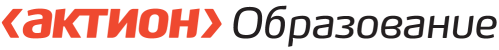 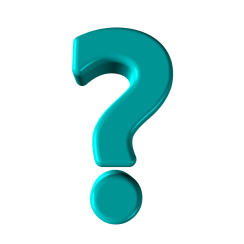 Какие сведения включить в 
Анализ работы школы за 2019/20 учебный год
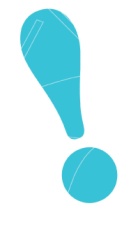 Анализ работы за 2019 /2020 учебный 
 год – первый раздел годового плана
ПРИМЕР 3
Раздел 1. Результаты деятельности школы в 2019 / 2020 учебном году
Анализ деятельности школы по всем разделам плана за 2019 / 2020 учебный год.
Выводы, цели и задачи на 2020 / 2021 учебный год.
РЕКОМЕНДУЕМЫЙ
Проблемы 	причины	 пути решения
Цель       	                       Задачи              Мероприятия
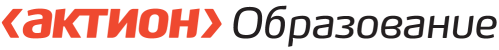 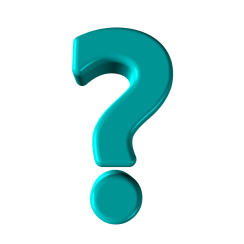 Какие сведения включить в 
Анализ работы школы за 2019/20 учебный год
СОДЕРЖАНИЕ
Раздел 1. Результаты деятельности школы в 2019 / 2020 учебном году

Раздел II. Организация деятельности школы, направленной на реализацию права граждан на получение бесплатного общего образования (начального общего, основного общего, среднего общего образования)

Раздел III. Работа с педагогическими кадрами

 Раздел IV. Научно-методическая работа


 Раздел V. Психолого-педагогическое и медико-социальное сопровождение образовательной деятельности

 Раздел VI. Деятельность администрации ОО по управлению и контролю

 Раздел VII. Работа с родителями (законными представителями), семьей и общественностью
ПРИМЕР 3
Раздел 1. Результаты деятельности школы в 2019 / 2020 учебном году
 Анализ деятельности школы по всем разделам плана за 2019 / 2020 учебный год.
 Выводы, цели и задачи на 2020 / 2021 учебный год.
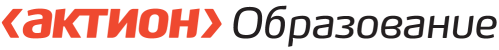 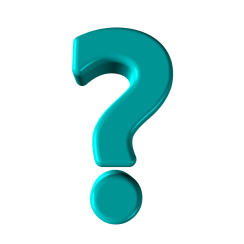 Какие сведения включить в 
Анализ работы школы за 2019/20 учебный год
СОДЕРЖАНИЕ
Раздел 1. Результаты деятельности школы в 2019 / 2020 учебном году
1. Анализ организация деятельности школы, направленной на реализацию права граждан на получение бесплатного общего образования (начального общего, основного общего, среднего общего образования 
2. Анализ работы с педагогическими кадрами
3. Анализ научно-методической работы
4. Анализ психолого-педагогического и медико-социального сопровождения образовательной деятельности
5.  Анализ деятельность администрации ОО по управлению и контролю
 6. Анализ работы с родителями (законными представителями), семьей и общественностью
ПРИМЕР 3
Раздел 1. Результаты деятельности школы в 2019 / 2020 учебном году
 Анализ деятельности школы по всем разделам плана за 2019 / 2020 учебный год.
 Выводы, цели и задачи на 2020 / 2021 учебный год.
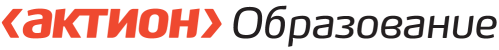 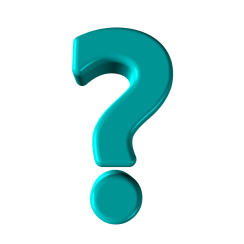 Какие сведения включить в 
Анализ работы школы за 2019/20 учебный год
СОДЕРЖАНИЕ ПЛАНА

Раздел 1. Результаты деятельности школы в 2019 / 2020 учебном году
1. Анализ организация деятельности школы, направленной на реализацию права граждан на получение бесплатного общего образования (начального общего, основного общего, среднего общего образования 
2. Анализ работы с педагогическими кадрами
3. Анализ научно-методической работы
4. Анализ психолого-педагогического и медико-социального сопровождения образовательной деятельности
5.  Анализ деятельность администрации ОО по управлению и контролю
 6. Анализ работы с родителями (законными представителями), семьей и общественностью
СОДЕРЖАНИЕ РАЗДЕЛА
Перспективный план аттестации педагогических работников. 

2. План повышения квалификации педагогических работников.

3. План работы с молодыми специалистами.


4. План организационно-технических мероприятий по улучшению условий и охраны труда педагогических работников.
Отчет о самообследовании за 2019 год
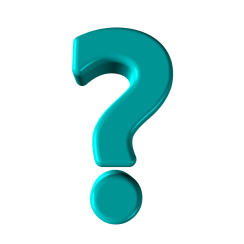 Какие сведения включить в 
Анализ работы школы за 2019/20 учебный год
СОДЕРЖАНИЕ ПЛАНА

Раздел 1. Результаты деятельности школы в 2019 / 2020 учебном году
1. Анализ организация деятельности школы, направленной на реализацию права граждан на получение бесплатного общего образования (начального общего, основного общего, среднего общего образования 
2. Анализ работы с педагогическими кадрами
 3. Анализ научно-методической работы
 4. Анализ психолого-педагогического и медико-социального сопровождения образовательной деятельности
5.  Анализ деятельность администрации ОО по управлению и контролю
 6. Анализ работы с родителями (законными представителями), семьей и общественностью
Отчет о самообследовании за 2019 год
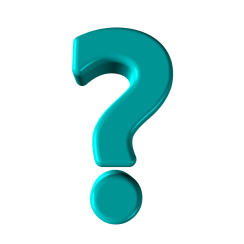 КАК СВЯЗАТЬ
Анализ
реализации программы развития школы
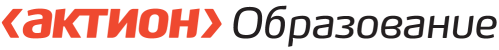 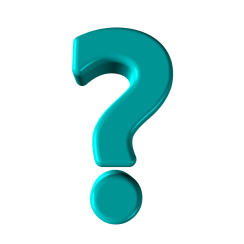 Какие сведения включить в 
Анализ работы школы за 2019/20 учебный год
Отчет о самообследовании за 2019 год
СОДЕРЖАНИЕ ПЛАНА

Раздел 1. Результаты деятельности школы в 2019 / 2020 учебном году
1. Анализ организация деятельности школы, направленной на реализацию права граждан на получение бесплатного общего образования (начального общего, основного общего, среднего общего образования 
2. Анализ работы с педагогическими кадрами
 3. Анализ научно-методической работы
 4. Анализ психолого-педагогического и медико-социального сопровождения образовательной деятельности
5.  Анализ деятельность администрации ОО по управлению и контролю
 6. Анализ работы с родителями (законными представителями), семьей и общественностью
Система управления организации.
 Организация образовательной деятельности.
 Содержание и качество подготовки обучающихся.

Организация учебного процесса.
 Востребованность выпускников.
 Функционирование ВСОКО
 Кадровое обеспечение
  Учебно-методическое обеспечение.
 Библиотечно-информационное обеспечение.
 Материально-техническая база
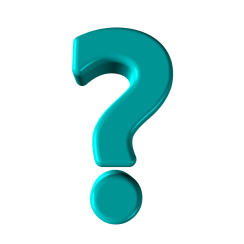 КАК СВЯЗАТЬ
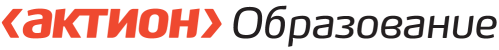 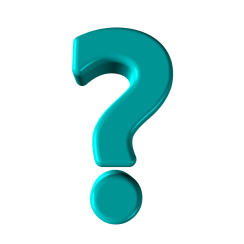 Какие сведения включить в 
Анализ работы школы за 2019/20 учебный год
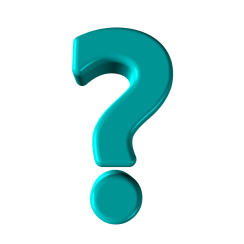 Отчет о самообследовании за 2019 год
ПЛАН РАБОТЫ

Раздел 1. Результаты деятельности школы в 2019 / 2020 учебном году
1. ..
2. Анализ работы с педагогическими кадрами
Раздел. Кадровое обеспечение
Пример формулировки из отчета о самообследовании
По результатам анализа количество педагогов, которые повысили квалификацию в 2019 году, уменьшилось.
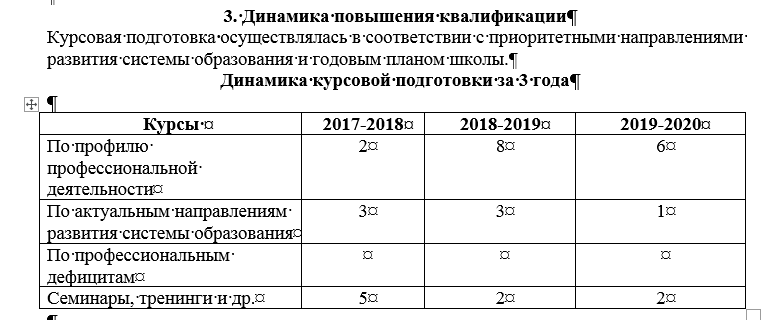 КАК СВЯЗАТЬ
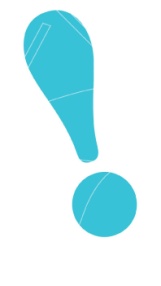 ВЫВОДЫ           УПРАВЛЕНЧЕСКОЕ РЕШЕНИЕ          МЕРОПРИЯТИЯ В ПЛАН
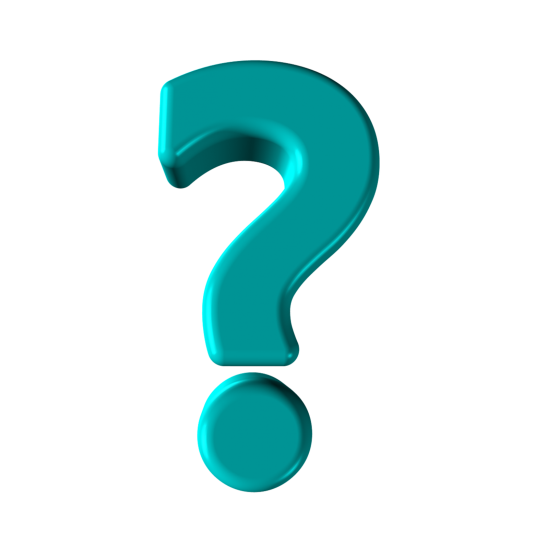 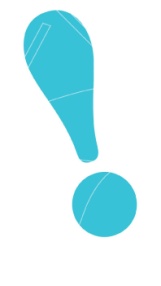 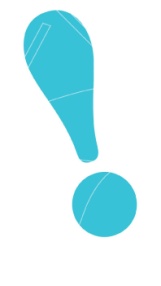 ОБРАЗОВАТЕЛЬНАЯ ДЕЯТЕЛЬНОСТЬ
ВСОКО
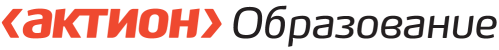 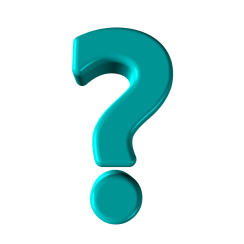 Как проанализировать
выполнение учебных планов
АНАЛИЗ ВЫПОЛНЕНИЯ УЧЕБНЫХ ПЛАНОВ ШКОЛЫ
Соответствие учебного плана СОШ № 00 соответствующего уровня общего образования требованиям ФГОС общего образования (по уровням).
 Соответствие учебного плана СОШ № 00 соответствующего уровня общего образования содержанию основной образовательной программе (по уровням общего образования).
 Увеличение часов на отдельные учебные предметы, курсы, модули обеспечивают результативность освоения обучающимися  ООП.

 Введение новых учебных предметов, курсов, модулей обеспечивают результативность освоения обучающимися  ООП, участие в конкурсах, олимпиадах.
 Введение курсов по выбору, их вариативность обеспечивают предпрофильную, предпрофессиональную, профильную подготовку.
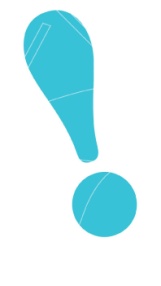 ВЫВОДЫ           УПРАВЛЕНЧЕСКОЕ РЕШЕНИЕ          МЕРОПРИЯТИЯ В ПЛАН
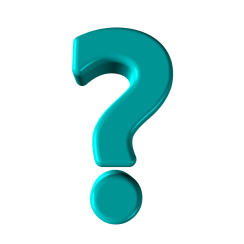 Нужно ли отдельно анализировать воспитательную работу, внеурочную деятельность и дополнительное образование
Реализуется через планирование
 Планирование осуществляется с учетом ФГОС общего образования
 Результаты представляются в отчете самообследовании 
 Часть ВСОКО (мониторинг)
Воспитательная работа
Часть ООП общего образования
 Организация и реализация  осуществляется с учетом ФГОС общего образования
 Часть ВСОКО (образовательные результаты)
Внеурочная деятельность
1. Национальный проект «Образование»
2. Планирование осуществляется с учетом ФГОС общего образования
Оценка качества воспитания
Дополнительное образование
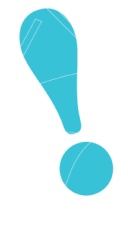 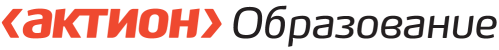 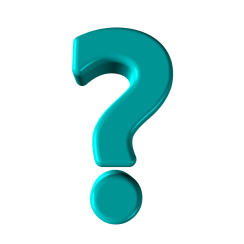 Нужно ли отдельно анализировать воспитательную работу, внеурочную деятельность и дополнительное образование
Воспитательная работа
ПЛАН ВОСПИТАТЕЛЬНОЙ РАБОТЫ
План воспитательной работы разрабатывается на основе программы воспитания и социализации учащихся и программы духовно-нравственного развития и воспитания
1. Самостоятельным документом

2. Разделом / модулем в составе плана работы школы
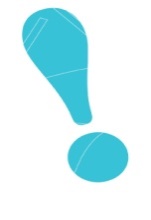 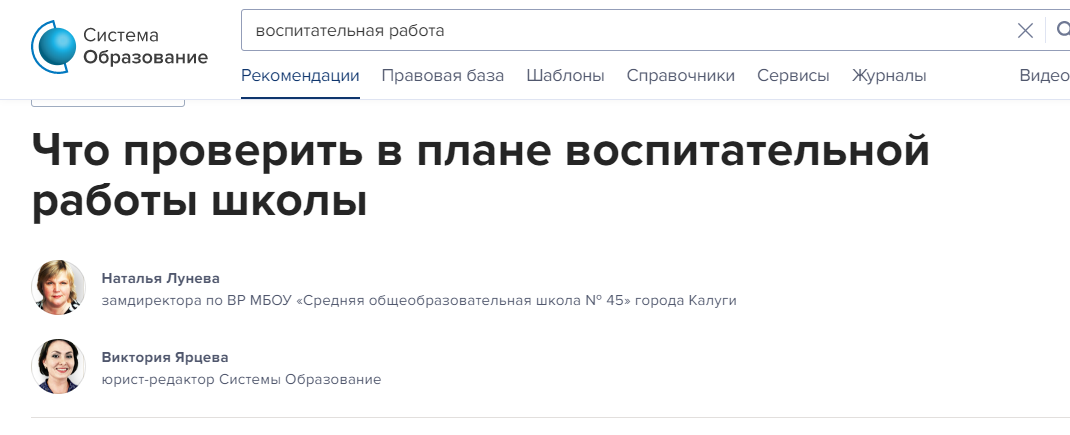 Рекомендуется почитать
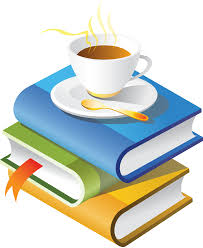 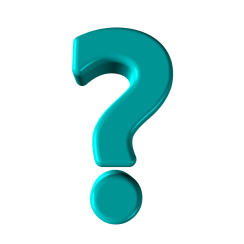 Нужно ли отдельно анализировать воспитательную работу, внеурочную деятельность и дополнительное образование
ПЛАН ВОСПИТАТАЕЛЬНОЙ РАБОТЫ
Календарь образовательных событий.
Духовно-нравственное развитию и воспитанию обучающихся.
Социализация и профессиональная (в том числе предпрофессиональная) ориентация обучающихся. 
Формированию экологической культуры, культуры здорового и безопасного образа жизни. 
Антикоррупционное просвещение обучающихся.
Основы финансовой грамотности.
Антитеррористическая защищенность. 
Повышение культуры информационной безопасности. 
Обучение обучающихся мерам пожарной безопасности, 
Профилактика детского дорожно-транспортного травматизма.
Профилактика алкоголизма и употребления
 психоактивных веществ. 
12. Профилактика зацепинга для старшеклассников.
13. Оценка качества воспитательной работы.
КАЧЕСТВО РЕЗУЛЬТАТОВ ВОСПИАТНИЯ ШКОЛЬНИКОВ
АНАЛИЗ НАПРАВЛЕНИЙ
КАЧЕСТВО УПРАВЛЕНИЯ ВОСПИТАТЕЛЬНЫМ ПРОЦЕССОМ
КАЧЕСТВО ВОСПИТАТЕЛЬНОЙ ДЕЯТЕЛЬНОСТИ ПЕДАГОГОВ
ПРИМЕР
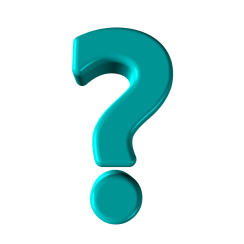 Нужно ли отдельно анализировать воспитательную работу, внеурочную деятельность и дополнительное образование
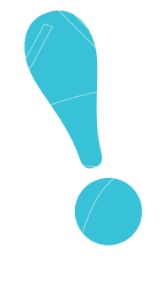 Внеурочная деятельность
Провести анализ можно по направлениям:
разработаны ли рабочие программы внеурочной деятельности;
соответствует ли структура рабочих программ внеурочной деятельности требованиям ФГОС;
учтены ли в рабочих программах внеурочной деятельности требования к результатам освоения основной образовательной программы;
имеется ли утвержденный план внеурочной деятельности;
как организована внеурочная деятельность по направлениям развития личности;
соответствуют ли формы организации внеурочной деятельности потребностям школьников;
соответствует ли запланированный объем внеурочной деятельности требованиям ФГОС и СанПиН 2.4.2.2821-10;
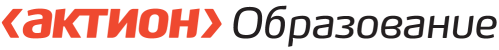 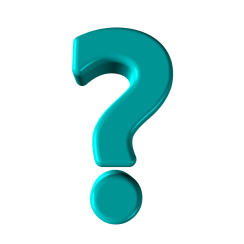 Нужно ли отдельно анализировать воспитательную работу, внеурочную деятельность и дополнительное образование
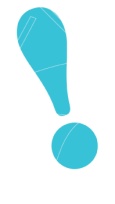 Внеурочная деятельность
Провести анализ можно по направлениям:
разработано ли расписание занятий внеурочной деятельности;
соответствует ли расписание занятий внеурочной деятельности требованиям ФГОС и СанПиН 2.4.2.2821-10;
реализуются ли программы внеурочной деятельности в полном объеме;
выполнены ли материально-технические условия реализации программ внеурочной деятельности;
соблюдены ли требования к кадровому обеспечению реализации программ внеурочной деятельности.
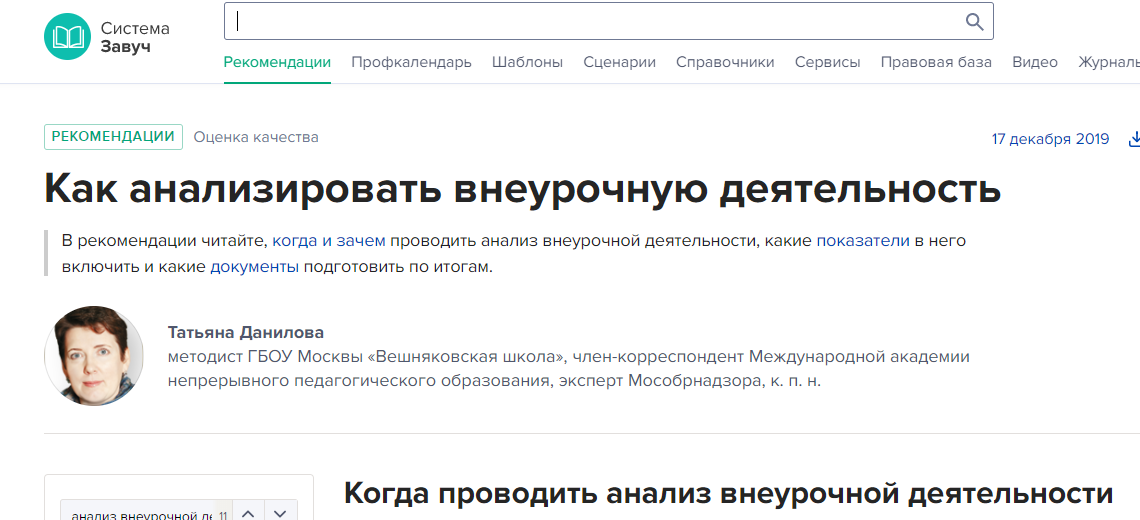 Рекомендуется почитать
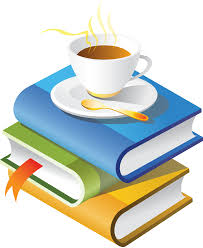 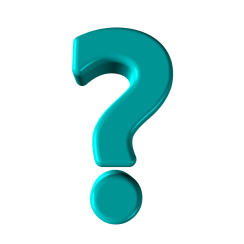 Нужно ли отдельно анализировать воспитательную работу, внеурочную деятельность и дополнительное образование
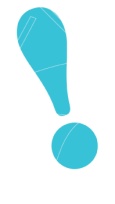 Внеурочная деятельность
Провести анализ можно  с учетом:
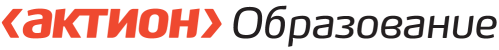 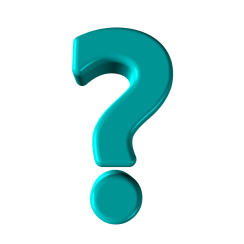 Нужно ли отдельно анализировать воспитательную работу, внеурочную деятельность и дополнительное образование
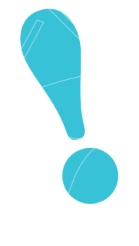 Дополнительное образование
АНАЛИЗ
1) Образовательная деятельность – процесс реализации дополнительных общеразвивающих программ;
2) Результаты освоения учениками дополнительных общеразвивающих программ – предметные, метапредметные, личностные;
3) образовательные ресурсы – материально-технические, информационные, кадровые.
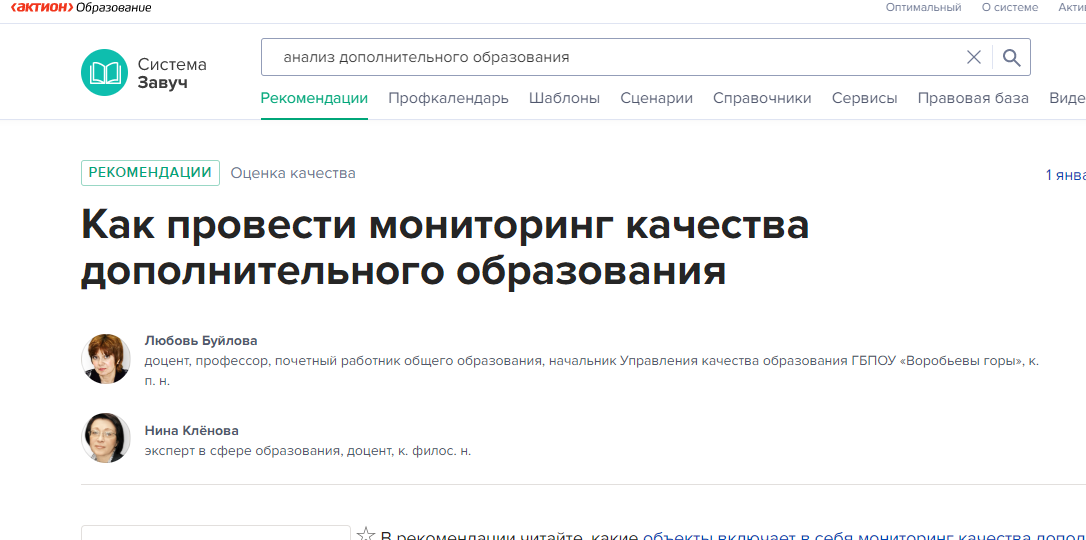 Рекомендуется почитать
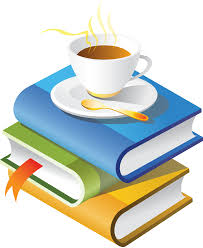 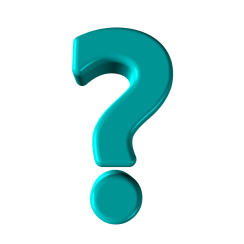 Нужно ли отдельно анализировать воспитательную работу, внеурочную деятельность и дополнительное образование
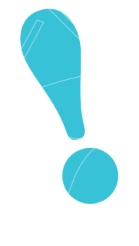 Дополнительное образование
Направления: 
Социально-педагогическое. 
Художественное. 
Техническое. 



Туристско-краеведческое. 
Естественнонаучное.
Физкультурно-спортивно.
АНАЛИЗ
Отчет о самообследовании за 2019 год
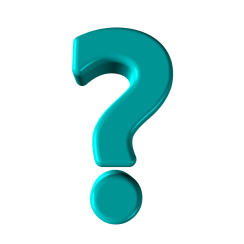 Как проанализировать качество 
образования, обобщить результаты ГИА и ВПР
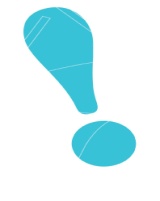 ВСОКО образовательной организации
Направления оценки:
качество образовательных программ;
качество условий реализации образовательных программ;
качество образовательных результатов обучающихся/качество достижения обучающимися планируемых результатов освоения ООП;
удовлетворенность участников образовательных отношений качеством образования;
качество управления ОО.​ ​​
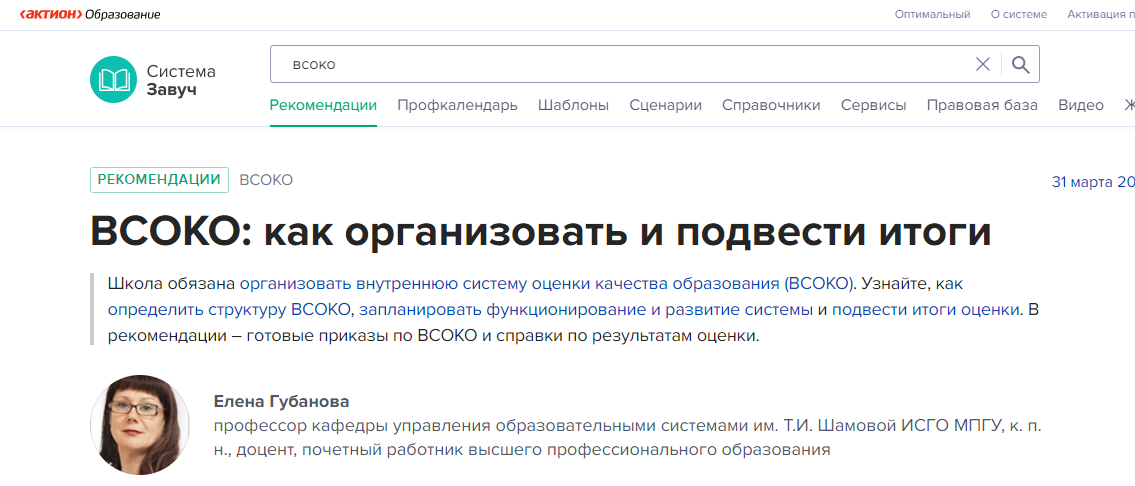 Рекомендуется почитать
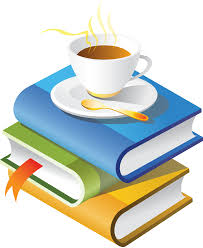 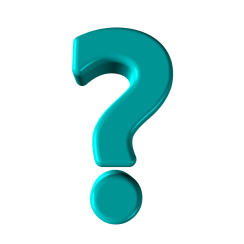 Как проанализировать качество 
образования, обобщить результаты ГИА и ВПР
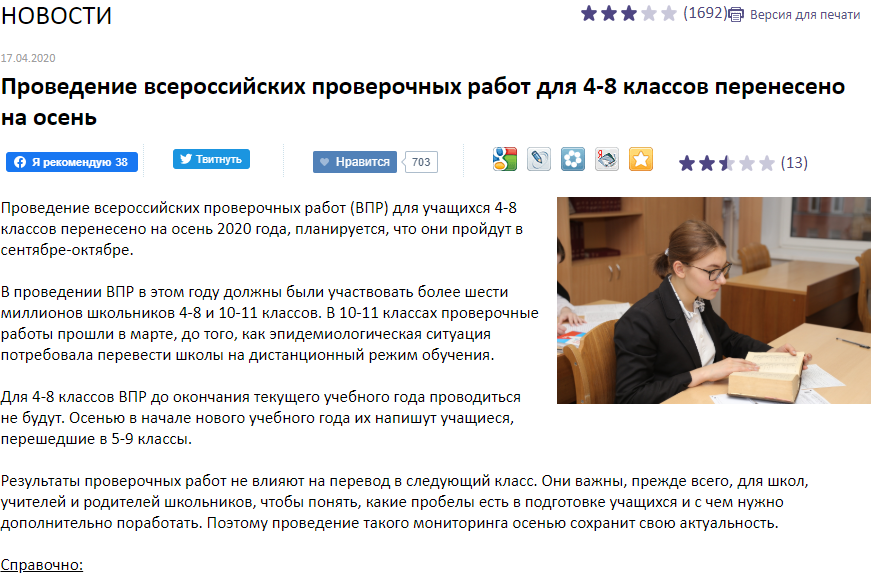 Информация на 17.04.2020
Федеральной службой по надзору в сфере образования (Рособрнадзор) внесены изменения в приказ Федеральной службы по надзору в сфере образования и науки от 27 декабря 2019 г. №1746
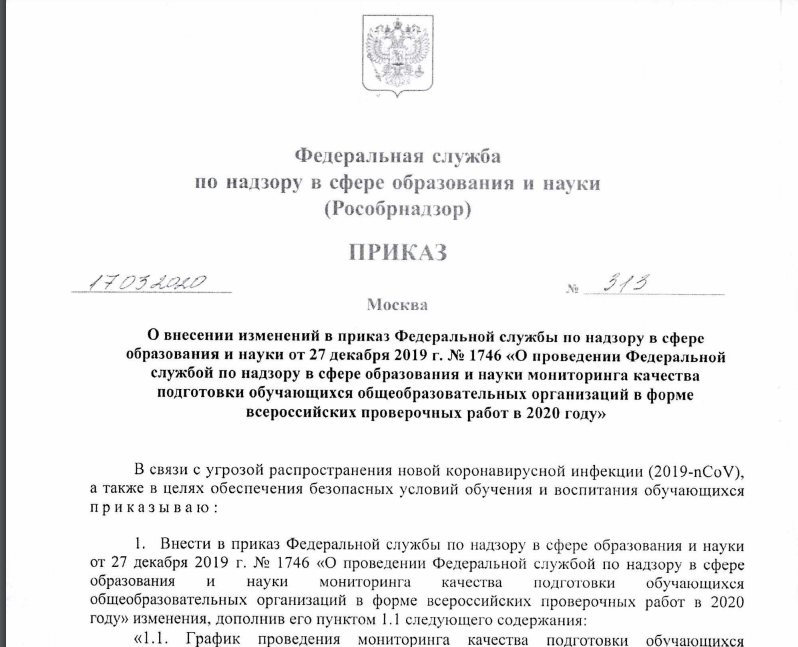 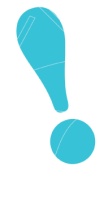 АНАЛИЗ НЕ ПРОВОДИМ

МЕРОПРИЯТИЯ В ПЛАН ПО РЕЗУЛЬТАТАМ 2018 /2019 УЧ.ГОДА 

АКЦЕНТ НА ОБЪЕКТИВНОСТЬ, ПОВЫШЕНИЕ РЕЗУЛЬТАТОВ, …..
Информация на 31.03.2020
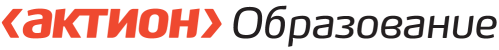 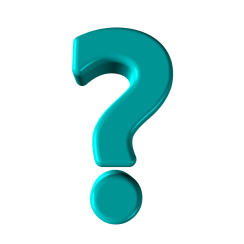 Как проанализировать качество 
образования, обобщить результаты ГИА и ВПР
Традиционный подход

аттестация по программам ООО и СОО; 
на основе ФК ГОС / ФГОС
оценка индивидуальных достижений обучающихся, с целью их дифференциации по уровню подготовки
ранжирование обучающихся с целью отбора в профильные классы средней школы / конкурсного отбора в вузы
сопоставимость результатов разных лет 


выбор предметов, соотнесенность с направленностью программ;
ориентир на востребованность обучающихся;
….
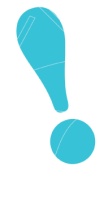 АНАЛИТИЧЕСКИЕ ФОРМЫ
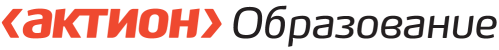 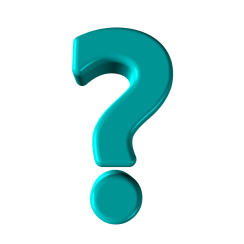 Как проанализировать качество 
образования, обобщить результаты ГИА и ВПР
АНАЛИТИЧЕСКИЕ ФОРМЫ
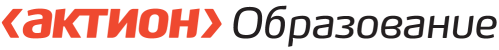 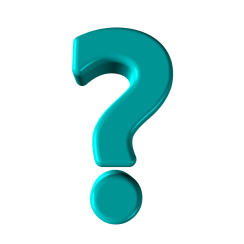 Как проанализировать качество 
образования, обобщить результаты ГИА и ВПР
АНАЛИТИЧЕСКИЕ ФОРМЫ
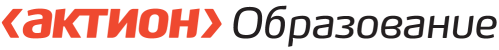 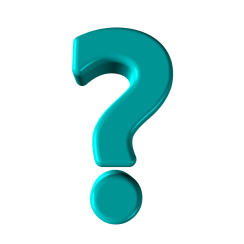 Как в анализе отразить образовательные результаты, которых достигли школьники
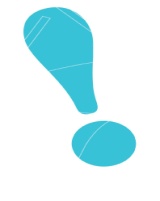 Содержание и качество подготовки обучающихся.
Отчет о самообследовании за 2019 год
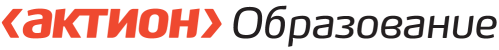 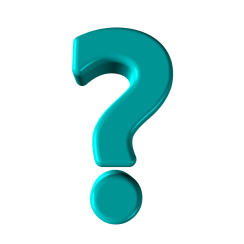 Аналитическая форма «диагностика читательской грамотности»
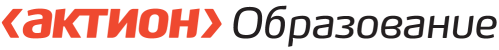 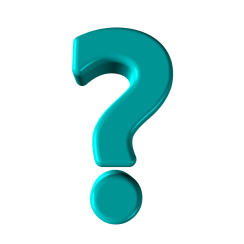 Как оценить качество работы педагогов
Традиционный подход

 Образование
 Квалификационная категория
 Стаж работы
 Повышение квалификации
 Наличие грамот, наград
 

6. Участи в профессиональных конкурсах
7. Наличие публикаций
8. …..
Рейтинговые показатели

 Подготовка победителей олимпиад
 Подготовка 100 по ЕГЭ
 Подготовка…..


Учет региональной специфики
МЭШ 
…..
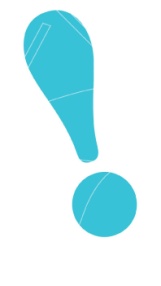 ВЫВОДЫ           УПРАВЛЕНЧЕСКОЕ РЕШЕНИЕ          МЕРОПРИЯТИЯ В ПЛАН
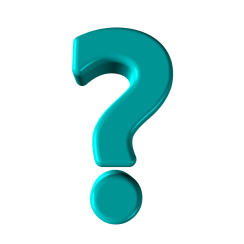 Как оценить качество работы педагогов
Анализ методической работы школы по направлениям
ПРИМЕР
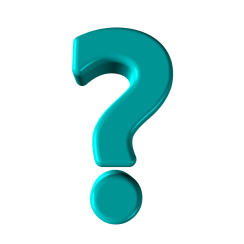 Как оценить качество работы педагогов
Анализ методической работы школы по направлениям
ПРИМЕР
ПРИМЕР
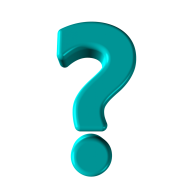 Как оценить качество работы педагогов
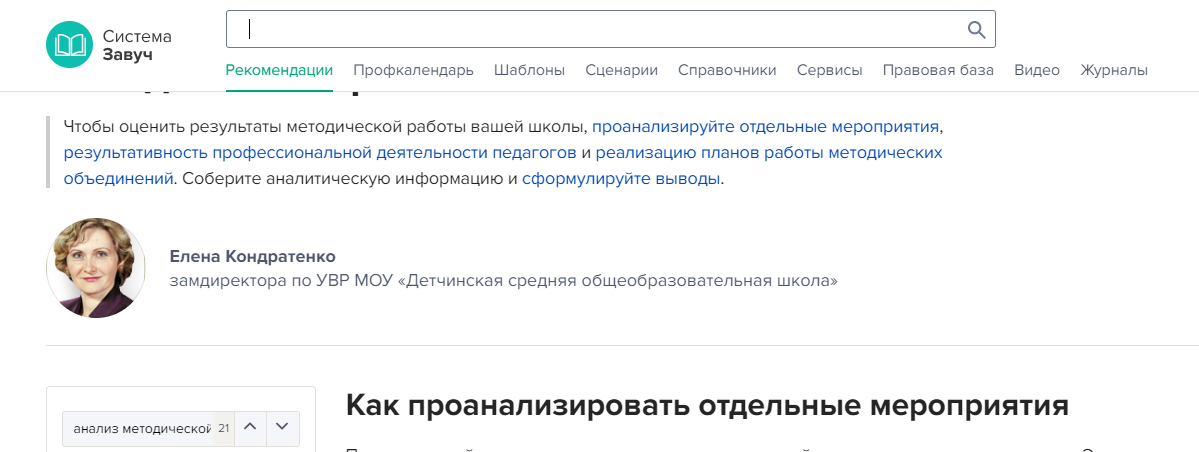 Рекомендуется почитать
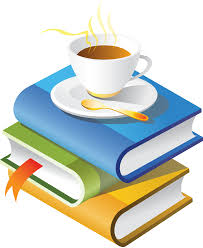 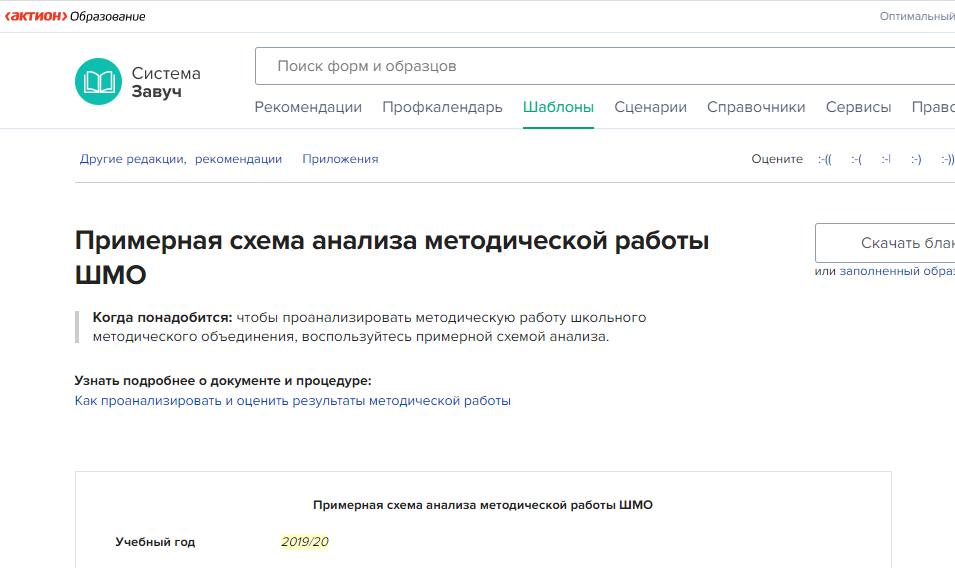 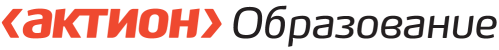 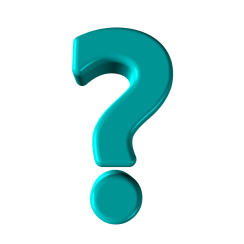 Как оценить качество работы педагогов
РЕКОМЕНДУЕМЫЙ ПОДХОД
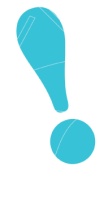 АНАЛИЗ          НСУР
Распоряжение Правительства РФ от 31.12.2019 № 3273-р «Об утверждении основных принципов национальной системы профессионального роста педагогических работников Российской Федерации, включая национальную систему учительского роста»
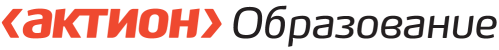 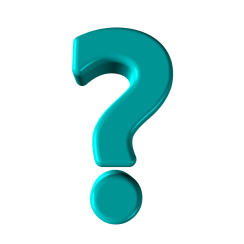 Как сделать выводы по итогам анализа и поставить задачи на новый учебный год
Отчет о самообследовании за 2019 год
Анализ
плана работы школы за 2019 / 2020 учебный год
Анализ
реализации программы развития школы
Проблемы 		   причины		 пути решения
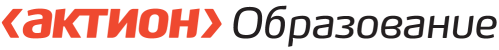 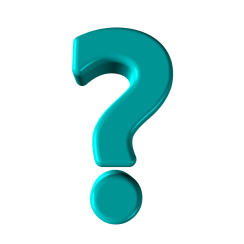 Как сделать выводы по итогам анализа и поставить задачи на новый учебный год
ПРИМЕР
Цель работы школы в 2019-2020 учебном году была связана с формированием модели современной школы, ориентированной на качественное обучение и воспитание детей, способных к активному интеллектуальному труду; формирующей ключевые компетенции, обеспечивающие социализацию и адаптацию для профессионального самоопределения в будущем. 
Для достижения цели были определены следующие задачи:
совершенствование системы управления школы в рамках требований Федерального закона «Об образовании в Российской Федерации»;
обеспечение выполнений требований федеральных государственных образовательных стандартов общего образования (по уровням образования);
 сохранение и укрепление физического и психического здоровья обучающихся;
повышение качества образовательных достижений учащихся;
обеспечение готовности педагогов к введению профессиональных стандартов;
модернизация системы контроля условий и образовательной деятельности;
повышение инвестиционной привлекательности школы.
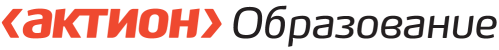 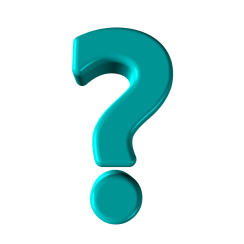 Как сделать выводы по итогам анализа и поставить задачи на новый учебный год
ПРИМЕР
Цель работы школы на 2020 / 2021 учебный год – совершенствование системы оценки качества образования для подготовки обучающегося к учебе, жизни и труду в XXI веке.  
Задачи для достижения цели:
- развитие системы управления школы в рамках требований национального проекта «Образование»;
- обеспечение выполнений требований федеральных государственных образовательных стандартов общего образования (по уровням образования) и готовности к переходу на новые;
- повышение качества образовательных результатов за счет развития универсальных компетентностей обучающихся;
- построение образовательной среды с современными возможностями для всех участников образовательных отношений;
- развитие корпоративной культуры, обеспечивающей высокое качество образовательных результатов обучающихся;
- ориентация основного и дополнительного образования на профессиональное самоопределение школьников.»
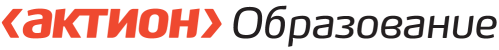 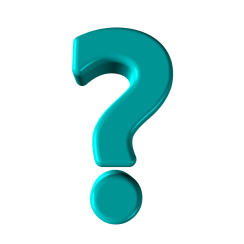 Как сделать выводы по итогам анализа и поставить задачи на новый учебный год
ПРИМЕР
Цель работы школы в 2019-2020 учебном году была связана с формированием модели современной школы, ориентированной на качественное обучение и воспитание детей, способных к активному интеллектуальному труду; формирующей ключевые компетенции, обеспечивающие социализацию и адаптацию для профессионального самоопределения в будущем.
Цель работы школы на 2020 / 2021 учебный год – совершенствование системы оценки качества образования для подготовки обучающегося к учебе, жизни и труду в XXI веке.
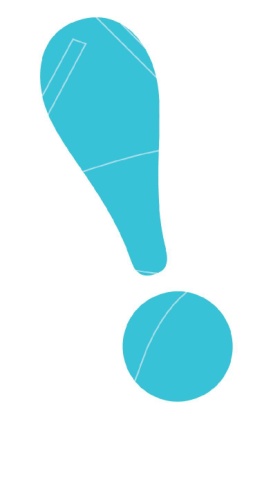 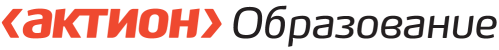 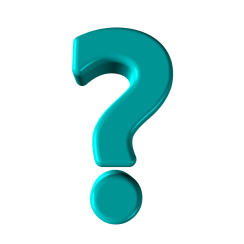 Как сделать выводы по итогам анализа и поставить задачи на новый учебный год
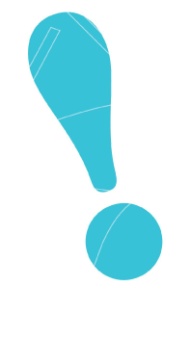 ПРИМЕР
2020 / 2021 учебный год

Задачи для достижения цели:
- развитие системы управления школы в рамках требований национального проекта «Образование»;
- обеспечение выполнений требований федеральных государственных образовательных стандартов общего образования (по уровням образования) и готовности к переходу на новые;
- повышение качества образовательных результатов за счет развития универсальных компетентностей обучающихся;
- построение образовательной среды с современными возможностями для всех участников образовательных отношений;
- развитие корпоративной культуры, обеспечивающей высокое качество образовательных результатов обучающихся;
- ориентация основного и дополнительного образования на профессиональное самоопределение школьников.»
2019-2020 учебный год

Для достижения цели были определены следующие задачи:
совершенствование системы управления школы в рамках требований Федерального закона «Об образовании в Российской Федерации»;
обеспечение выполнений требований федеральных государственных образовательных стандартов общего образования (по уровням образования);
 сохранение и укрепление физического и психического здоровья обучающихся;
повышение качества образовательных достижений учащихся;
обеспечение готовности педагогов к введению профессиональных стандартов;
модернизация системы контроля условий и образовательной деятельности;
повышение инвестиционной привлекательности школы.
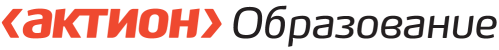 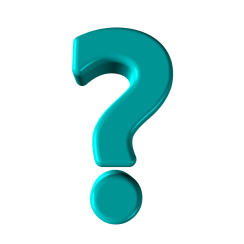 Как сделать выводы по итогам анализа и поставить задачи на новый учебный год
План работы школы на 2020 / 2021 учебный год
Рассмотрение на педагогическим совете
 Обсуждение, внесение изменений и / или дополнений.
 Утверждение
 Издание приказа 
«Об утверждении плана работы СОШ №00 на 2020 / 2021 учебный год» 
или 
«О введение в действие план работы СОШ № 00 на 2020 / 2021 учебный год с 1 сентября 2020 года».
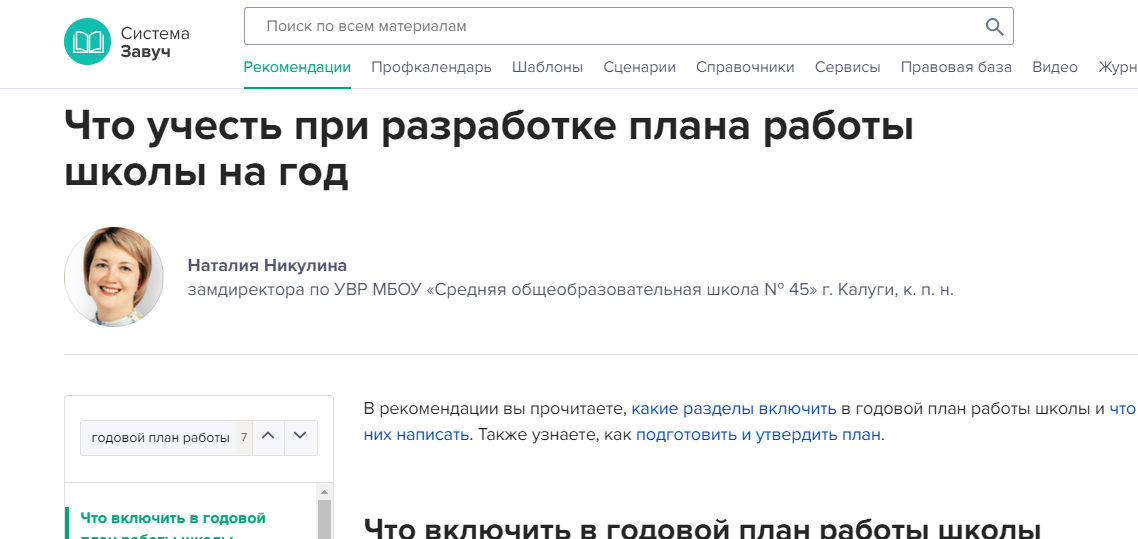 Рекомендуется почитать
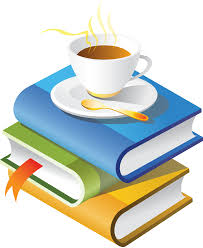 Спасибо за внимание!